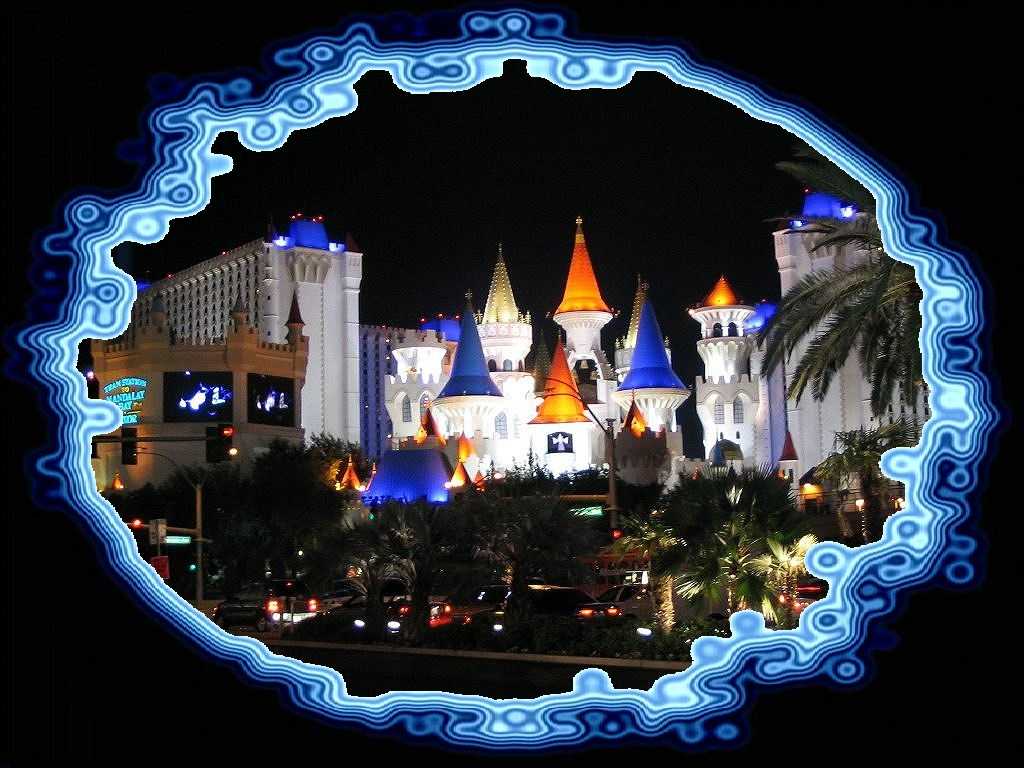 «Путешествие в город Здоровейск»
Учитель начальных классов: Мозговая Н.Л.
ГК ОУ РО Новошахтинская общеобразовательная школа-интернат №33
Станция «Переедайкино»
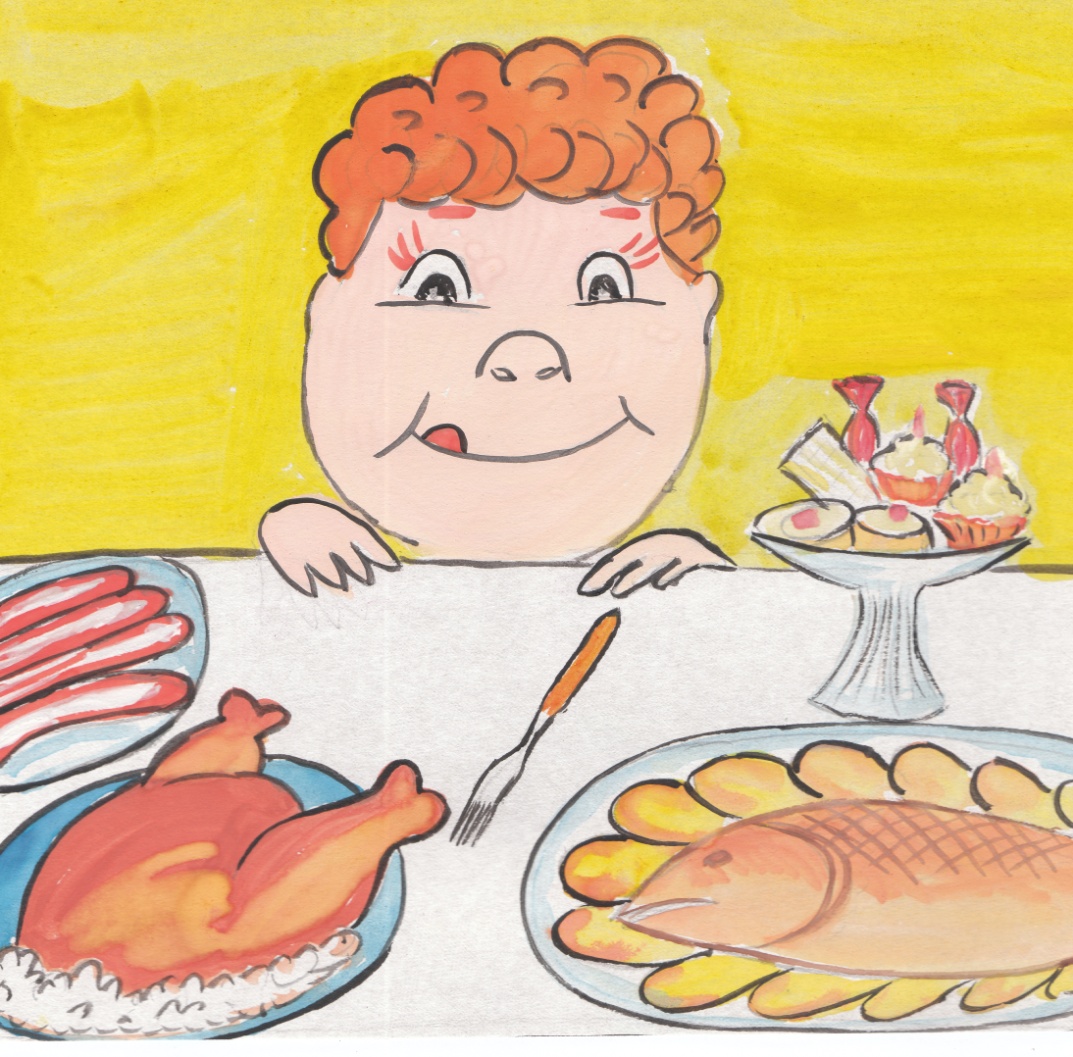 Правила питания.
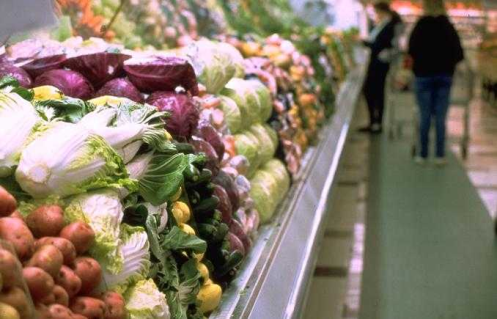 Перед едой мой руки!
Не торопись! Ешь небольшими кусочками, тщательно пережевывай пищу!
Во время еды не разговаривай и не читай!
Не переедай! Ешь в меру!
Фрукты и овощи тщательно мой перед едой!
Полустанок «Цветной».
Продукты Желтой улицы
Продукты Зеленой улицы
Продукты Красной улицы
Продукты Зеленой улицы.
Можно употреблять в пищу каждый день!
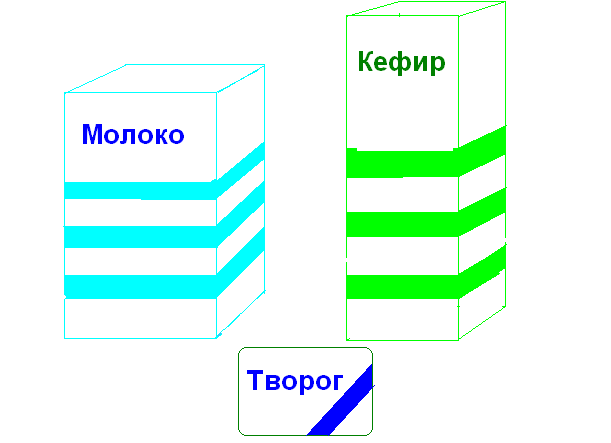 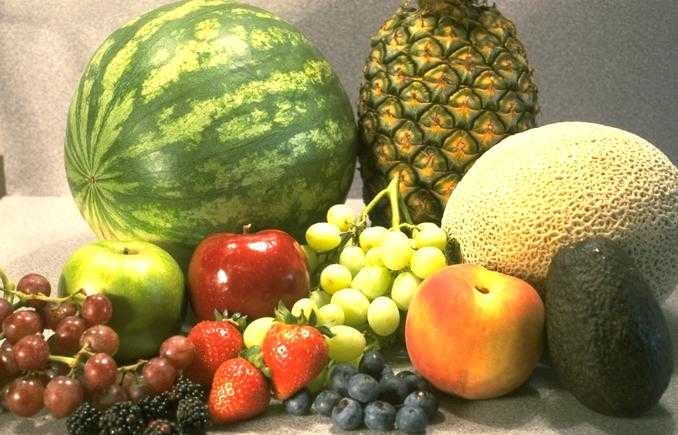 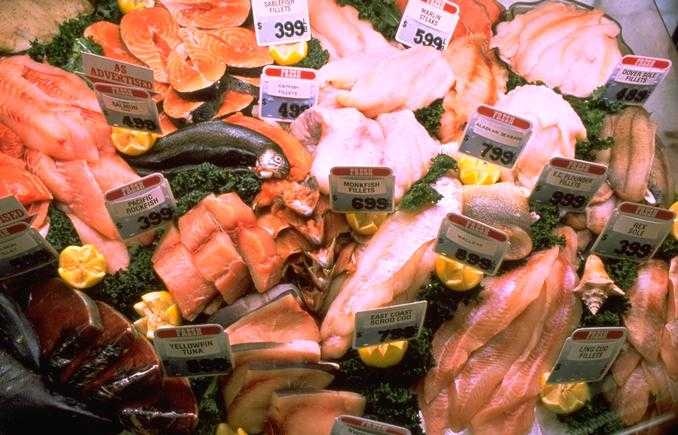 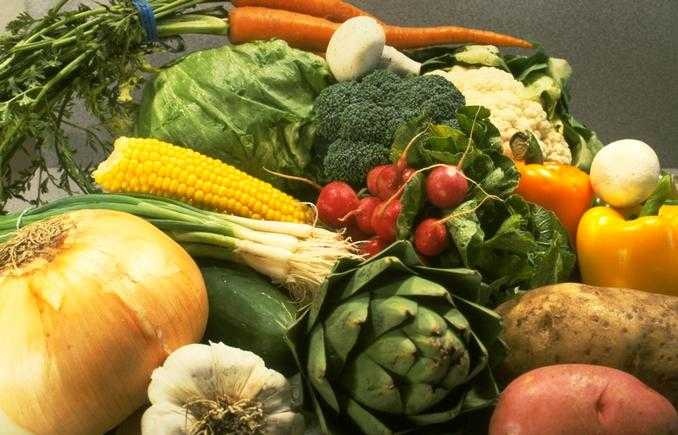 Продукты Желтой улицы
Можно часто употреблять в пищу!
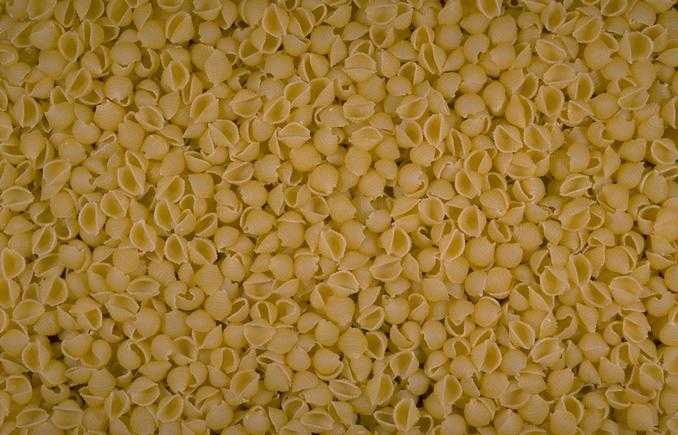 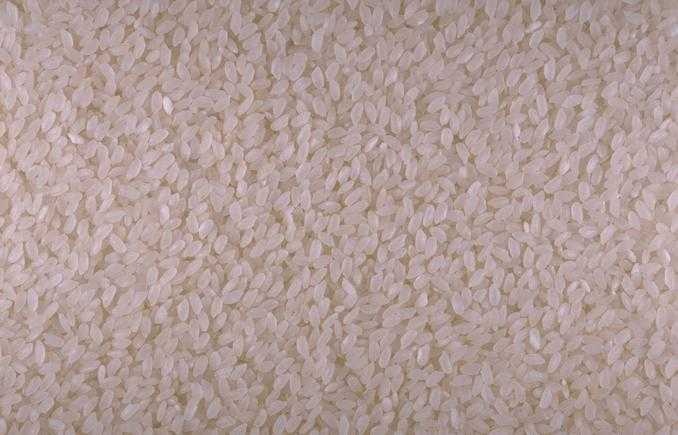 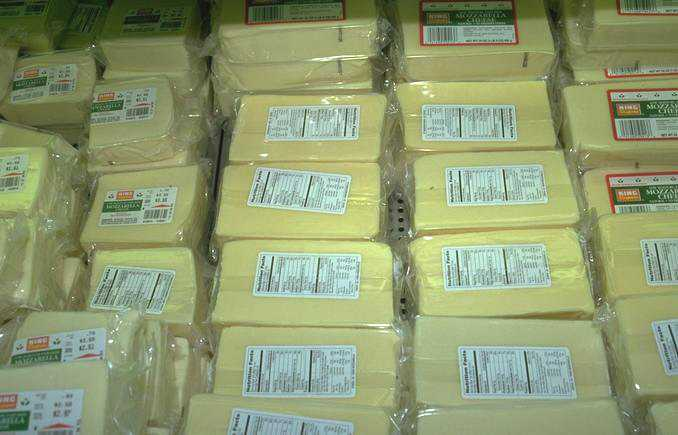 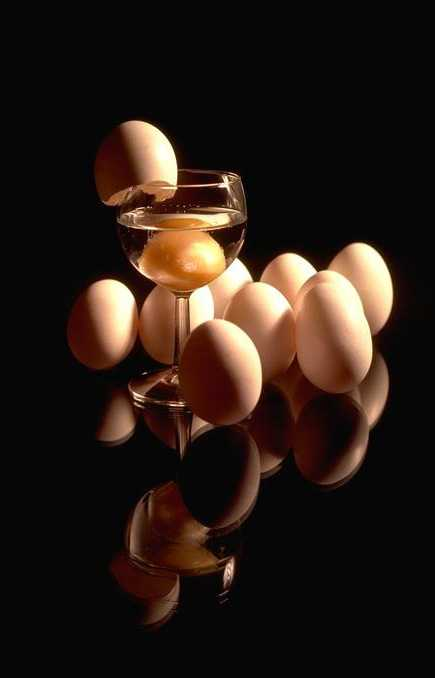 Продукты Красной улицы
Реже употребляй в пищу! Большое количество этих продуктов вредит здоровью человека!
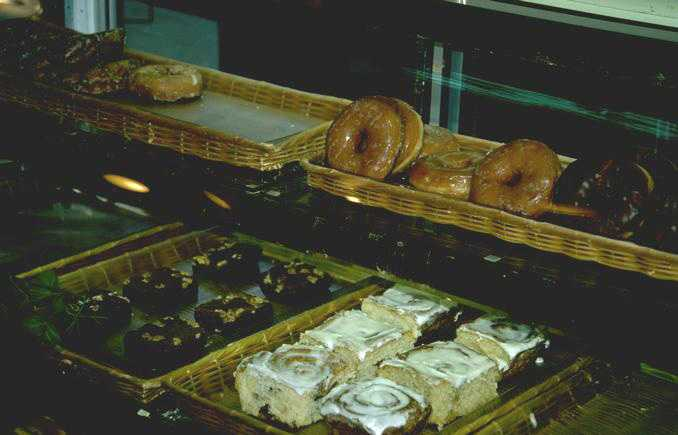 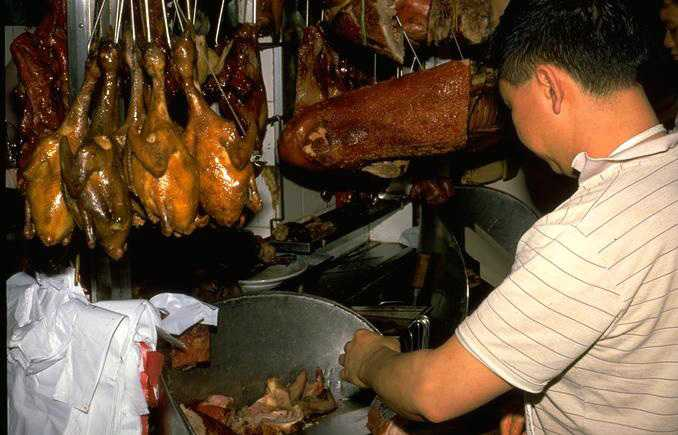 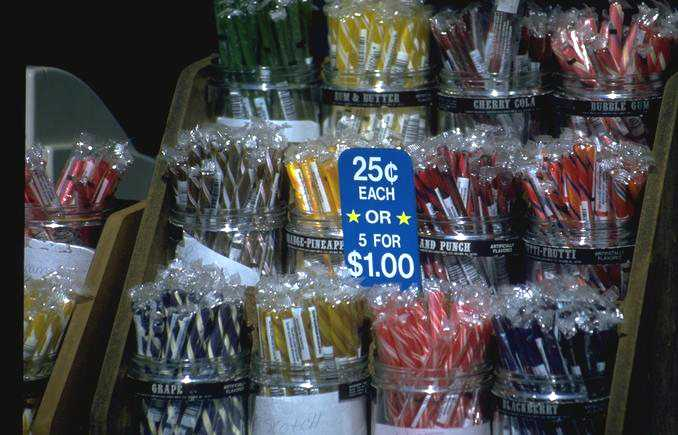 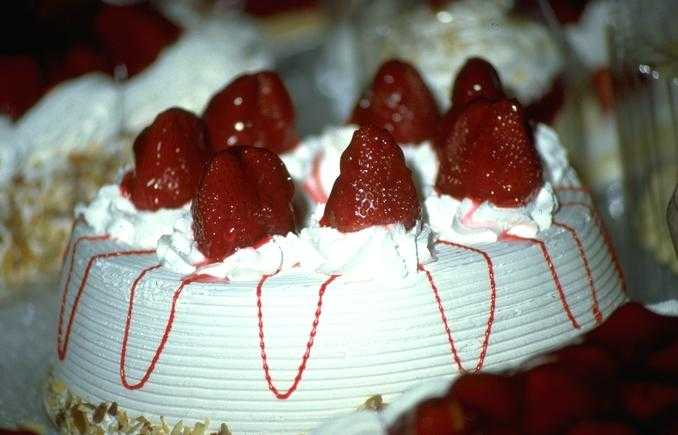 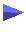 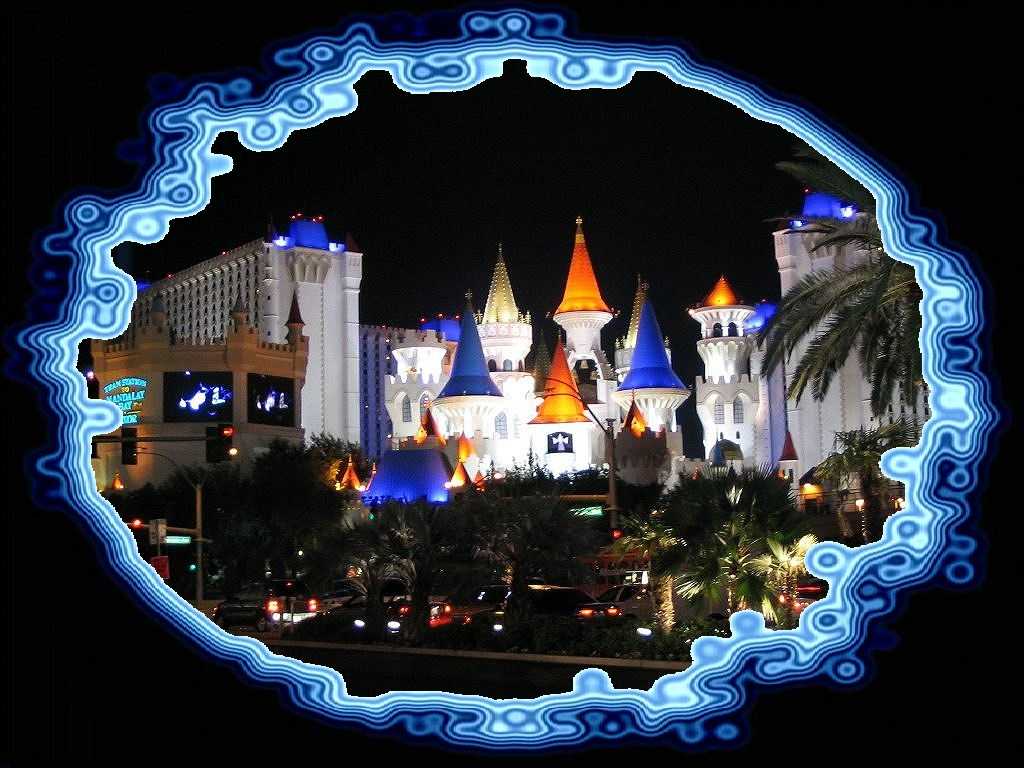 Город Здоровейск.
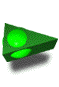